Reforma oświaty 2016informacja wstępna
Szczecin, dn. 11.07.2016 r.
ZAŁOŻENIA REFORMY
8-letnia Szkoła Powszechna (z edukacją wczesnoszkolną w klasach I-IV)
Likwidacja Gimnazjów
4-letnie Liceum Ogólnokształcące
5-letnie Technikum
Szkoła Branżowa (I stopień – 3 lata nauki, II stopień – 2 lata nauki)

Kompleksowa reforma obejmie:
V 	wszystkie typy szkół (w tym specjalne)
V 	wszystkie aspekty pracy szkoły: dydaktyczny, wychowawczy, opiekuńczy, pomoc psychologiczno-pedagogiczną itp.
V 	wszystkie podmioty: uczeń, rodzic, nauczyciel, nadzór pedagogiczny
PRZEPISY WYKONAWCZE DO REFORMY
Konieczność zmiany ustawy o systemie oświaty
Konieczność zmiany aktów wykonawczych

Mało czasu na przygotowanie zmian przez samorząd:
V 	długi okres legislacyjny
V	konieczność uzyskania opinii (związki zawodowe, kurator oświaty)
V	krótki okres na procedowanie i uprawomocnienie uchwał Rady Miasta Szczecin
KALENDARZ ZMIAN
Zgodnie z założeniami reformy 1. września 2017 r. szkoły powinny funkcjonować według nowych zasad. W tym celu konieczne będzie podjęcie przez organ prowadzący następujących działań:

przekształcenie dotychczasowych szkół podstawowych w szkoły powszechne – zgodnie z obecnie obowiązującymi przepisami stosuje się pełną procedurę likwidacyjną (uchwała zamiarowa, powiadamianie rodziców, opinia kuratora oświaty, związków zawodowych) 				– do lutego 2017 r.

powołanie nowych szkół powszechnych w budynkach gimnazjów 
						– do listopada 2016 r.

zmiana sieci i obwodów szkół 			– do listopada 2016 r.

przystosowanie budynków na potrzeby uczniów szkół powszechnych 
						– do sierpnia 2017 r.

zabezpieczenie środków w budżecie na 2017 r.	– do września 2016 r.
ZADANIA DLA WYDZIAŁU OŚWIATY
Inwentaryzacja i dostosowanie budynków szkolnych
Analiza sieci i obwodów szkół
Weryfikacja zasobów kadrowych
Przygotowanie projektu budżetu na 2017 r.
Przygotowanie wieloletniego planu wydatków
ZAGROŻENIA
brak aktów wykonawczych
długi czas wprowadzania reformy – do ośmiu lat (3 lata wygaszania gimnazjów + wprowadzenie pełnej szkoły powszechnej)
realizacja dwóch podstaw programowych
zwolnienia nauczycieli – przeniesienie nauczyciela gimnazjum         do innej szkoły jest możliwe jedynie w przypadku zatrudnienia              w pełnym wymiarze i zapewnienia pełnego etatu (o ile wyrazi zgodę)
utrata pracy – dyrektorzy szkół  gimnazjalnych
w obecnych zespołach szkół ogólnokształcących (GIM+PGM) utrata pracy przez nauczycieli – przejęcie dodatkowo tylko jednego rocznika
dodatkowe oddziały na poziomie klas VII i VIII - brak miejsca             w szkołach podstawowych
w r. szk. 2019/2020 podwójny rocznik w LO, T i SB  - edukację ukończy kl. VIII SP i kl. III G
Gimnazja ogólnodostępnew roku szkolnym 2016/2017
Gimnazja specjalnew roku szkolnym 2016/2017
Liczba etatów pedagogicznych i niepedagogicznych w gimnazjach w roku szkolnym 2016/2017
Zespoły Szkół Ogólnokształcących, w których funkcjonują gimnazjaw roku szkolnym 2016/2017
Liczba oddziałów w szkołach funkcjonujących w ZSO w 2016/2017
Liczba uczniów w  Zespołach Szkół Ogólnokształcącychw roku szkolnym 2016/2017
Struktura Zespołów Szkół Ogólnokształcących
Zespoły Szkół Specjalnych, w których funkcjonują gimnazjaw roku szkolnym 2016/2017
Liczba oddziałów w Zespołach Szkół Specjalnych
Placówki: SOSW, MOW, MOS, w których funkcjonują gimnazjaw roku szkolnym 2016/2017
Liczba oddziałów w placówkach w 2016/2017
SYSTEM DUALNY  szkolnictwo ponadpodstawowe
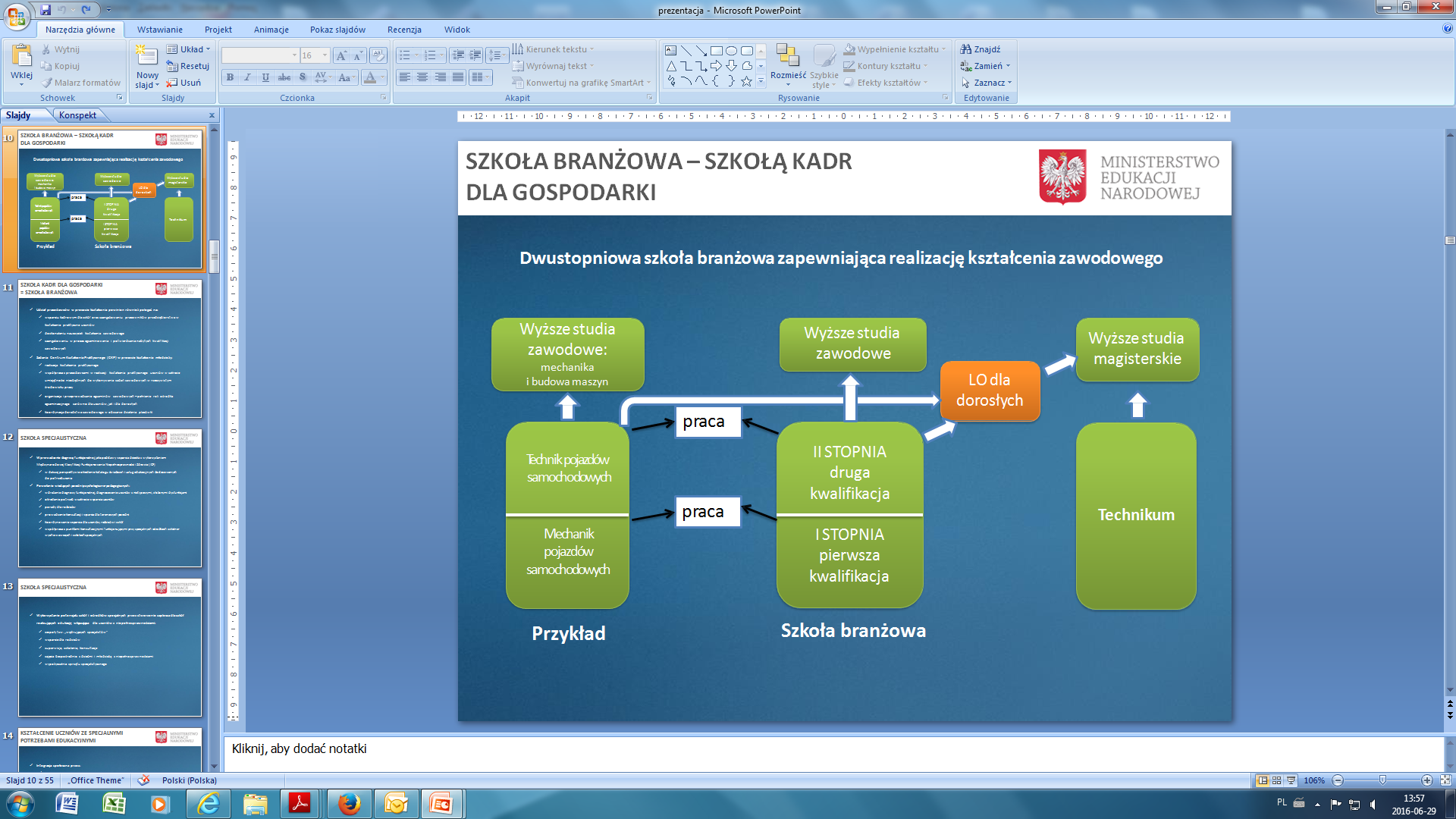 dwie kwalifikacje
Matura podstawowa i rozszerzona
Dyplom potwierdzający kwalifikacje w zawodzie
Matura zawodowa
Dyplom potwierdzający kwalifikacje zawodowe
KOSZTY ZWIĄZANE Z REFORMĄ
odprawy
koszt wymiany tablic i pieczęci szkolnych
przy zagospodarowaniu budynku gimnazjum na szkołę powszechną dostosowanie sal lekcyjnych i wyposażenia dla uczniów klas młodszych
utworzenie i doposażenie pracowni przedmiotowych (np. fizycznych, chemicznych)
BUDŻET /ODPRAWY
Maksymalny wymiar odpraw dla pracowników pedagogicznych – 
994,25 etaty x 6 m-cy x 4.433,38 zł (średnie wynagrodzenie)  = 26.447.328,39 zł/ w ciągu 3 lat 
 
2. Maksymalny wymiar odpraw dla pracowników niepedagogicznych – 243,479 etaty x 3 m-ce x 2.700 zł (średnie wynagrodzenie) = 1.972.179,9 zł/w ciągu 3 lat
BUDŻET /KOSZTY ADMINISTRACYJNE
tablice – 178 zł / 1 szt x 64 jednostki = 11 392 zł
pieczęć  szkolna – 40 zł / 1 szt x 5 szt na szkołę x 64 jednostki = 12 800 zł
pieczęć MEN metalowa – 250 zł/ 1  szt x 2 szt x 64 jednostki = 32 000 zł
dostosowanie obiektów gimnazjum dla uczniów szkoły powszechnej (szacunkowo) – 50 000 zł/             2 toalety x 10 gimnazjów + 100 000 zł/ 1 szatnia x 10 gimnazjów + 50 000 zł/ 3 doposażenie stołówki             + 300 000 zł/ 3 remont kuchni = 3 050 000 zł
Razem = 3 106 192 zł
BUDŻET/KOSZT UTWORZENIA PRACOWNI PRZEDMIOTOWYCH
koszt jednej pracowni – 50 000 zł
50 000 zł x 2 pracownie x 43 jednostki = 4 300 000 zł

Razem = 4 300 000 zł
Planowane działania i harmonogram
1. Powołanie zespołu roboczego – sierpień 2016
2. Analizy, konsultacje, wizje lokalne (sieć szkół, budynki, … )– sierpień/ wrzesień 2016
3. Przygotowanie planu działań/omówienie podczas komisji RM – informacja na sesję RM – wrzesień/ październik 2016
-  w tym uwzględnienie wytycznych z aktów wykonawczych do ustawy – brak aktów wykonawczych
4. Dalsze działania wg. przyjętego planu  2016/2017
- w tym budżetowanie – projekt budżetu miasta na 2017
ZESPÓŁ DS. WDROŻENIA REFORMY OŚWIATY
Cel: wypracowanie optymalnego wykorzystania zasobów kadrowych oraz lokalowych w związku z planowaną reformą oświaty


Zadania Zespołu:
Opracowanie sieci szkół podstawowych oraz szkół ponadgimnazjalnych
Dokonanie zmian i ustalenie rejonów dla szkół podstawowych
Inwentaryzacja bazy jednostek oświatowych 
Inwentaryzacja zasobów ludzkich w jednostkach oświatowych
Oszacowanie potrzeb remontowych i kadrowych w jednostkach oświatowych
STRUKTURA ZESPOŁU DS. WDROŻENIA REFORMY OŚWIATY
Przewodnicząca Zespołu: Małgorzata Łabuń – Zastępca Dyrektora Wydziału Oświaty
Zespół ds. sieci szkół podstawowych
	Lider zespołu: Grażyna Stempińska
	Członkowie zespołu: Wioletta Zmorzyńska, Małgorzata Cis

2.  Zespół ds. sieci szkół ponadgimnazjalnych 
	Lider zespołu: Aneta Serdyńska
	Członkowie zespołu: Edyta Ksiąg, Ewa Mazurkiewicz, Małgorzata Cis
 
3.  Zespół ds. sieci szkół specjalnych – Anna Kaczkiełło

4.  Zespoły wspierające:
Agata Baran – szacunki ekonomiczno-finansowe
Jarosław Stala – wsparcie w zakresie remontów
Ewelina Kołodziej – procedury związane z likwidacją gimnazjów oraz powołaniem nowych szkół powszechnych (przygotowanie uchwał), wprowadzanie nowych jednostek w aplikacjach: iArkusz, iDziennik
Zatrudnienie pracowników spoza Urzędu Miasta Szczecin do wykonania zadań Zespołu:
zatrudnienie od dnia 1 sierpnia 2016 r. 2 osób w wymiarze 0,25 etatu do przeprowadzenia inwentaryzacji bazy (np. kierownik gospodarczy);

zatrudnienie 2 osób  w wymiarze 0,25 etatu do przygotowania zestawień i analiz kadrowych (np. specjalista ds. kadr);

zatrudnienie osoby do pomocy prawnej (współtworzenie i analiza dokumentów pod względem formalno-prawnym).
Uruchamiamy serwis elektroniczny dla dyrektorów szkół
Na adres: 
reformaoswiaty@um.szczecin.pl  
	możecie Państwo przesyłać uwagi dotyczące reformy – nurtujące Was problemy, obawy, opinie czy wątpliwości.
	
	Dzięki temu będziemy mogli na bieżąco monitorować sytuację, wspierać Państwa i wspólnie poszukiwać sposobów rozwiązywania problemów.
Dziękuję za uwagę!

Lidia Rogaś
Dyrektor Wydziału Oświaty 
Urząd Miasta Szczecin
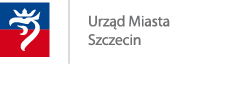